Sources for Case Studies
The Electronic Hallway
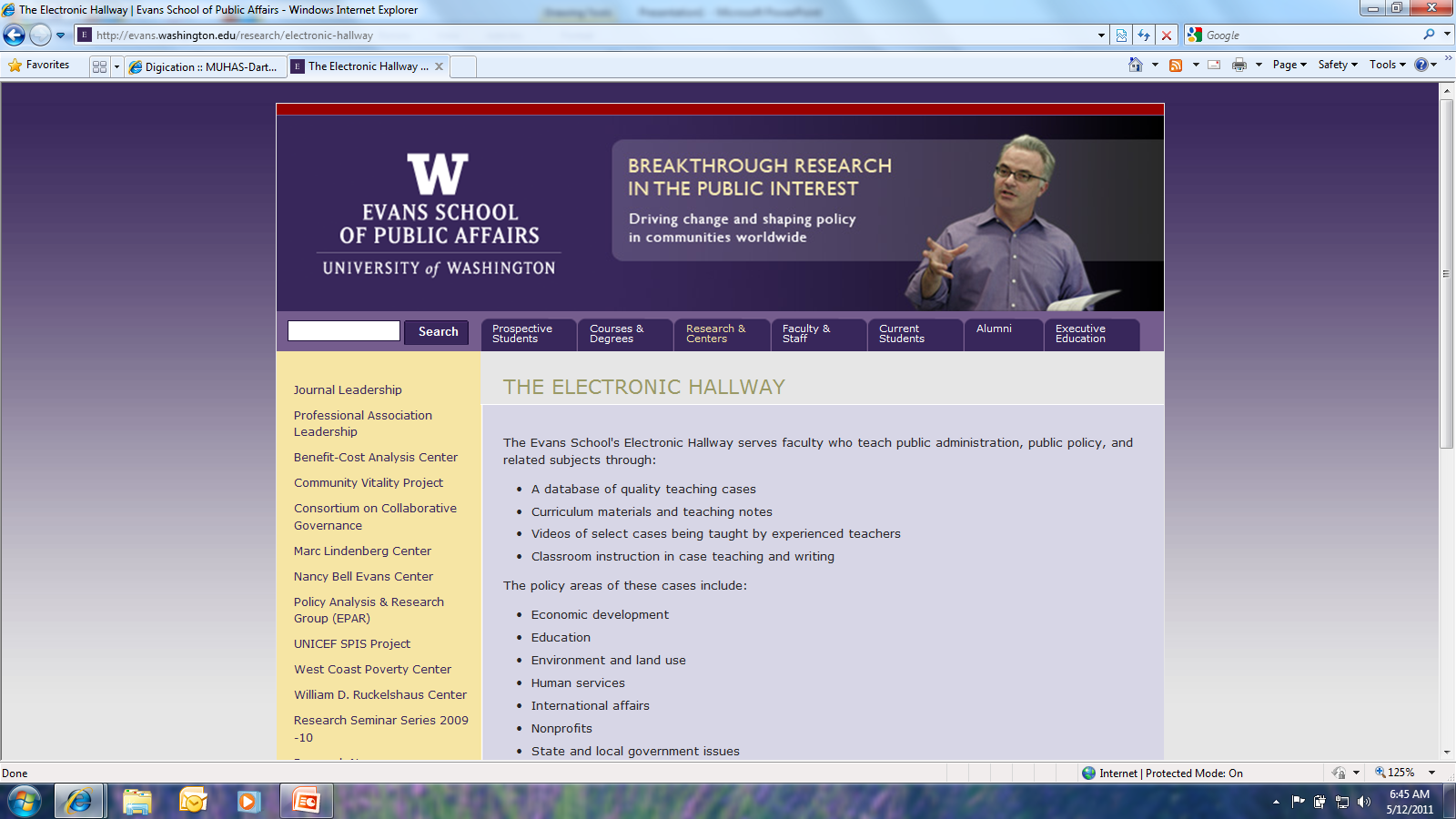 http://hallway.evans.washington.edu
National Center for Case Study Teaching in Science
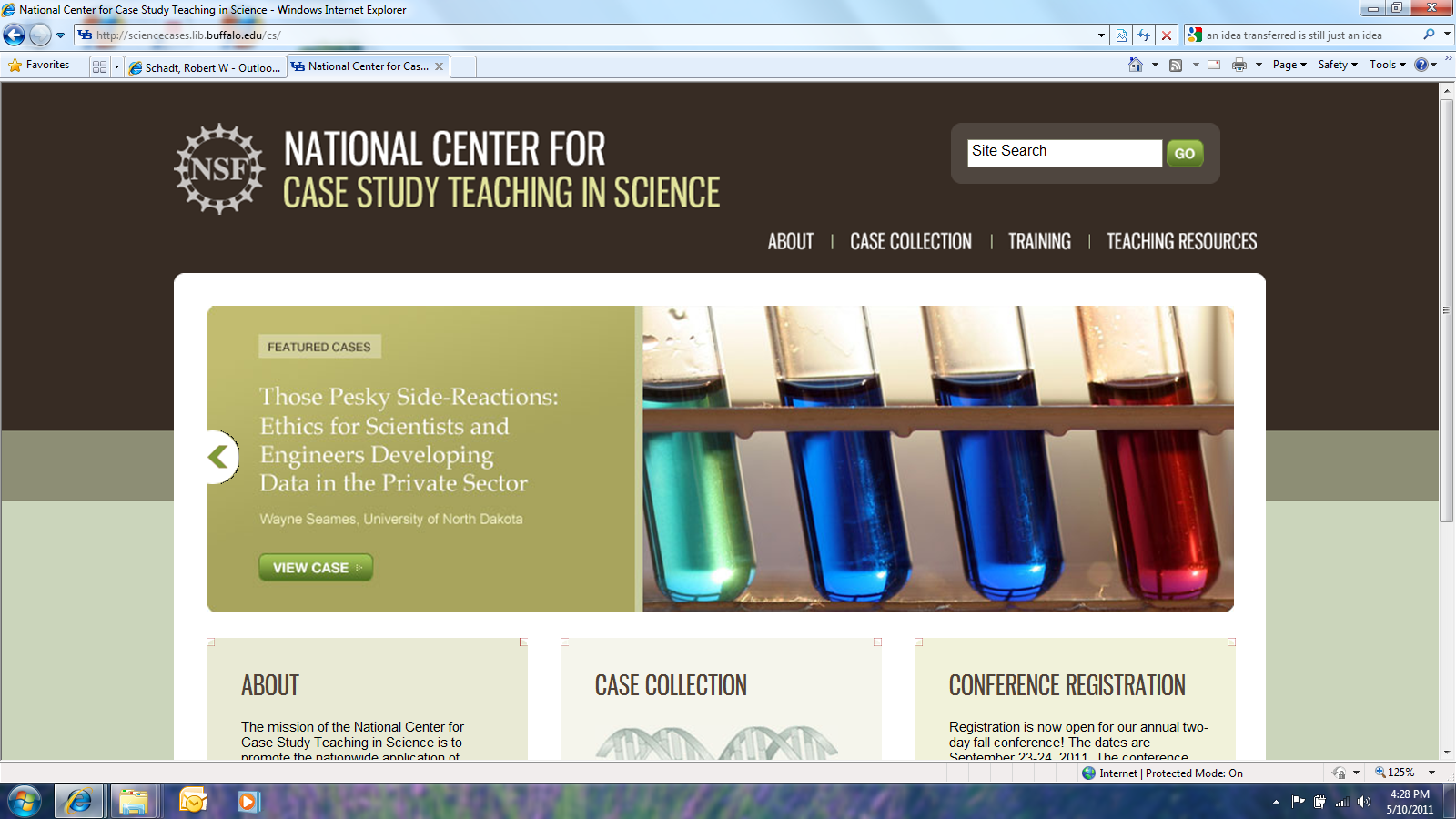 http://sciencecases.lib.buffalo.edu/cs/
EECH- The Case for Learning
www.eech.com
Search the websites of Universities by keyword
http://www.podnetwork.org/search.htm